Social Emotional Learning
Christina Waters
What is Social Emotional learning(SEL)?
SEL is the process in which we learn to recognize and manage emotions, behave responsibly, make good decisions, build healthy relationships and refrain from exhibiting negative behaviors( Zins, Bloodworth, Weissberg & Walberg, 2004)
[Speaker Notes: As adults we know that if things in our lives are not in a healthy balance, it is difficult for us to be “our best” at work. Think how much more difficult it is for a child to do well in school when they do not have the coping skills to help them deal with issues that are usually detrimental to their well-being.]
Framework of SEL
According to the Collaborative for Academic, Social,and Emotional Learning (CASEL, 2017), These five abilities can be taught directly and integrated into core subjects.
[Speaker Notes: The wheel represents how all the abilities are all important components to the framework of SEL. Also, those abilities can and should be supported by the teachers, schools, parents and the community. The old African proverb of  “it takes a village to raise a child” still rings true today.]
Let’s look at the Five components
Self-Awareness
Social-Awareness
The ability to recognize one’s strengths and weaknesses.
The ability to have a positive view of one’s self as in having a “growth mindset”.
The ability to recognize one’s emotions and how they affect behavior.
The ability to see another person’s point of view
To have empathy for other people
The ability to appreciate other’s diversity
To be able to respect others
[Speaker Notes: The first two components I believe are the most important to learn, specially self-awareness. I believe many issues stem from one’s own negative perspective of themselves. Once a person has a healthy mindset of themselves, it is easier to relate to others.]
Let’s look at the Five Components
Responsible Decision-Making
Self-Management
The ability to make smart choices on how to act in certain situations such as at school and being in public.
Understanding that there are consequences, good or bad when one makes a decision. 
Understands that one’s choices affects others.
The ability to set and work toward personal goals.
Understanding how to manage one’s emotions in different situations
The ability to self-motivate
[Speaker Notes: These two components are cultivated daily, by parents, extended family members, teachers and most everyone that comes in contact with the child. I see the abilities being supported by good role models. The child needs people who guide them to make the right choices and encourage their goals, but teach them how to handle disappointment.]
Lastly……
Relationship Skills
Note:
The ability to create healthy relationships with others.
Learn how to work together efficiently and effectively.
The ability to resolve conflict in a constructive manner
The ability to communicate with others in a concise manner (CASEL, 2017)
Once known as “soft” skills, these abilities are crucial for children to have a successful school experience it is also vital for them in the future as they enter the workforce( Brackett & Rivers n.d.).
[Speaker Notes: In the age of the iPhone and social media, I believe that cultivating and maintain healthy relationships is getting more difficult. Social media provides an outlet for one-way communication for the most part. Children are taking their issues to Snapchat and others like it. Deep relationships cannot be sustain through texting and picture sharing. The crucial skills they need to be successful now and in the future depend on how they can relate to others.]
Why should we care about SEL?
Research says, that students that have been taught SEL skills realize their full potential and learn resiliency. Programs are beneficial for all children no matter their race or socioeconomic status. Students improved academically more so than those who did not receive SEL instruction. The study also found that long-term benefits were achieved such as, higher graduation rates, a reduction in negative behaviors and less mental health issues (Taylor, Durlak, Oberle & Weissberg, 2017)
[Speaker Notes: This is just one of the many studies I found that cited evidence of the many benefits of SEL. One study followed students over a period of 18 years.]
Why should we care about SEL?As the lists show, these are the skills the students will need to be successful in coming years. ALL skills are taught in a SEL program. In addition, the article states that Emotional intelligence will be a skill needed by all(Gray, Alex. 2016).
[Speaker Notes: The lists may surprise some, but I think that these skills were once more prominent than they are today. Some where we’ve lost some of these interpersonal skills. The article also stated that 35% of the skills we think are important today will change as the years progress.]
According to CASEL(2017), the most effective way is to implement the program is district-wide and to include parents and the community. As stated before, it takes the whole village to work together for a common goal. The goal of a child who is socially and emotional strong.
How can it be implemented?
[Speaker Notes: The educational system is experienced in implementing new programs and also doing away with them after they are not a hot topic any longer. Programs that support the emotional needs for the students is well worth the time, money and effort.]
How the “village” can help
Everyone promotes and supports Social-Emotional Learning.
The students see the behaviors being modeled not only at school, but at home.
The parents are kept up to date with SEL outcomes.
The community is made aware of the importance of the program.
Local Partners in Education support the local school by volunteering and telling others how they can help( CASEL, 2017).
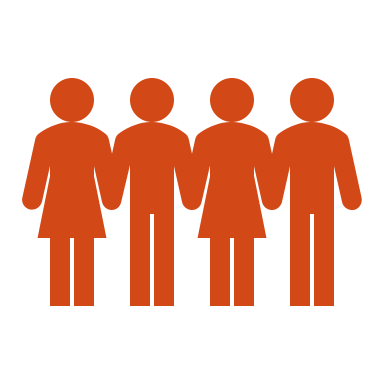 [Speaker Notes: The common goal is to raise a emotional healthy child. Everyone benefits from a student who becomes a well-rounded adult.]
The program should be evidence-based and be able to be integrated across the school day and grade-levels. 
 CASEL has a guide to help schools make an informed decision about which program to choose.
As of March 2018, Leader In Me met the criteria and is now endorsed by CASEL.
What Program should we Implement?
[Speaker Notes: CASEL’s Program Guide includes a table with all the programs so that one can easily compare the each one. However, the program guide is not up –to- date. It was published in 2013, and some effective programs are not listed. Leader in Me is a program that is being used in the Baldwin County School System.]
Maslow’s Before Bloom’s
In his keynote speech at the 2018 Model Schools Conference, Dr. Bill Daggett stressed the importance of Social-Emotional learning. He stated, “Instead asking, ‘What is wrong with this kid? Ask, ’What happened to this kid?’ We have to remember,  when a student has the basic needs met then he or she can learn. Social- Emotional Learning supports that concept.
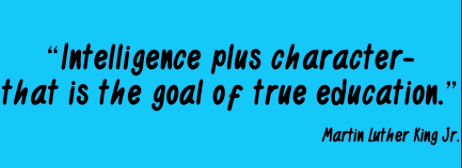 [Speaker Notes: Dr. Bill Daggett stressed that students these days deal with more stress than they are able to handle. In his speech he was not advocating for higher test scores, but urging teachers to build strong relationships with their students and to teach them the social and emotional skills that will allow them to be a successful adult.]
References
Brackett, M. A., & Rivers, S. E. (n.d.). Transforming students’ lives with social and emotional learning. Retrieved from http://ei.yale.edu/wp-content/uploads/2013/09/Transforming-Students’-Lives-	with-Social-and-Emotional-Learning.pdf
 
Collaborative for Academic, Social, and Emotional Learning (CASEL). Retrieved from https://casel.org
 
Gray, Alex. (2016). The 10 skills you need to thrive in the Fourth Industrial Revolution. World Economic     Forum. Retrieved from https://www.weforum.org/agenda/2016/01/the-10-skills-you-need-to-	thrive-in-the-fourth-industrial-revolution/
 
Taylor, R. B., Durlak, J.A., Oberle, E., Weissberg, R.P. (2017). Promoting positive youth development through School-Based Social and Emotional Learning Interventions: A meta-analysis of follow-up effects. Child Development, Vol.0, 1-16. Retrieved from http://blogs.edweek.org/edweek/rulesforengagement/Taylor%20et%20al%20-%20FINAL%20document%206%2017%202017.pdf
 
Zins, J. E., Bloodworth, M. R., Weissberg, R. P., & Walberg, H. J. (2004). The scientific base linking social and 	emotional learning to school success. In J. E. Zins, R. P. Weissberg, M. C. Wang & H. J. Walberg 	(Eds.), Building academic success on social and emotional learning: What does the research say? 	(pp. 3-22). New York: Teachers College Press.